Office of Student, Community and Academic SupportsSchool Support SystemA Collaborative System of Tiered Monitoring
1
School Support System (SSS)
What is it

The School Support System is a collaborative focused and tiered monitoring system that evaluates the quality and effectiveness of special education (results/outcomes), and the extent to which the district meets special education laws and regulations.
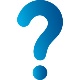 2
LEA/RIDE Collaboration
Gathering and analyzing information from multiped sources of information (quantitative and qualitative).
Involving representative selection from the school district, including administrators, special and general educators, students and parents.
3
Tiered Elements of SSS
Information Gathering

Tier l  & Tier II- All LEAs on the monitoring roster for a given year

Orientation meeting
Record Reviews
IDEA overview and data analysis meeting
Draft read out/final report
4
Tiered Elements of SSS (continued)
On-Site Elements

Tier ll – LEAs selected, based on their data, to receive an on-site review

Team member training
On-site review
5
Tiered Elements of SSS (continued)
Corrective Action(s) / Support Plan

Tier lll - LEAs who received an on-site review and/or had cited findings
(Either Tier I or Tier II reviews can have Support Plans)

Support Plan development
Verification process
6
RIDE Review of Data Sources
Prior SSS reports and verification process
All state performance plan (SPP) indicators & public reporting
Due process & Call Center information
Consolidated resource plan (CRP) & special education performance reports
School classifications
State assessment information
District and school report cards
SurveyWorks (Special Education Family Survey)
Special education structure and support
Discussion of any critical issues and significant initiatives that influence service delivery
7
SSS Focus Areas
1.  Free and Appropriate Public Education in the Least Restrictive        Environment (FAPE/LRE)
Instructional Strategies and Supports (data-based practices to close achievement gaps)

Use of assessment and data to inform instructional practices/planning (SPP Indicator #3)

Multi-Tired System of Support (MTSS/Academic and Social/Emotional
8
FAPE/LRE (continued)

Program Continuum/Extent of participation in the general education classroom
Access to and progress in general education curriculum 
LRE data (SPP Indicator #5)
School removals/disciplinary policies/suspension expulsion (SPP Indicator #4)

Educational program options (district/school alternative programs, career and technical centers, district charter schools, etc.)

Disproportionality (SPP Indicators #9 and #10)
9
FAPE/LRE (continued)
Pre-School/Early Childhood Special Education Program Continuum (SPP Indicators #6 and #7)
Private school outreach
Facilities (Equity and access: General and related services)
Parent/Family Groups (special education local advisory committee)
District results on the Special Education Family Survey (SPP Indictor #8)
Due process information:  complaints, mediations, resolution sessions, and hearings
10
2. Evaluation/Individual Education Program (IEP)
Evaluation procedures and protocols
Child Find (SPP Indicator #11)

Record Reviews (RIDE review of selected individual education programs)
Initial evaluations and re-evaluations (timelines, impact on access to general education)
Procedural Safeguards
Progress Reporting and progress data usage (outcomes of service delivery, use of information, impact on access to general education)
Parent/guardian surveys via the interview process
11
3. IDEA Transition
Part C to Part B (SPP Indicator #12)
Vocational evaluation (procedures, linkage to transition statement/plan)
Secondary Transition (post-secondary outcomes, transition planning and connectivity to the IEP process, summary of performance) (SPP Indicators #13 and #14)
Drop-out/Graduation Rates (SPP Indicators #1 and #2)
12
IDEA Overview and Data Analysis(Tier l  & Tier II-  All LEAs on the monitoring roster for a given year)
School Support system reviews how the LEA’s practices relate to critical performance indicators for students with exceptionalities in addition to the district’s degree of compliance with IDEA requirements.
Both quantitative and qualitative data sources that have the most direct relationship with student performance and program effectiveness are reviewed and analyzed.
13
IDEA Overview and Data Analysis (continued)
(Tier l & Tier II – All LEAs on the monitoring roster for a given year)

The following are areas of review and analysis:

Overview of instructional strategies and supports (data-based practices to close achievement gaps) including how State assessment data impacts instruction, progress and improvement of outcomes for students with IEPs.

Review of the district school’s special education program/continuum strengths and challenges including an overview of the educational program alternatives within the district.
14
IDEA Overview and Data Analysis (continued)
(Tier l  & Tier II– All LEAs on the monitoring roster for a given year)

Review of programs and services for students with exceptionalities delivered at the different instructional levels (preschool, elementary, middle and high) along with information regarding class composition and staffing.
Record review outcomes of a selection of student’s special education files.
Survey outcomes of special educators, general educators who services the students that we selected and related services personnel.

Results by level (elementary, middle and high) and area (special educators, general educators and related service personnel).

Parent/guardian interview outcomes.
15
On-Site School Reviews(Tier ll – LEAs selected, based on the data to receive an on-site review)
Focused-On-site Review

Over the course of one to three days the selected schools within the LEA are visited by the RIDE, SSS teams
16
On-Site School Reviews (continued)
(Tier ll – LEAs selected, based on the data to receive an on-site review)

Focus on the Student
Students are selected to be representative of the 13 federal disability categories.
Conduct school-based interviews with selected service providers.
Conduct school-based interviews with selected students when appropriate.
Review student growth and progress to clarify how the student performs in the school setting.
17
On-Site School Review (continued)
(Tier ll – LEAs selected, based on the data to receive an on-site review)

The principal or designee of each school will be briefed by the review team prior to the end of the on-site visit.
At the end of the on-site review the SSS Team Leaders convene to write the draft report (typically occurs on Friday).  Authorship of the report is a group endeavor facilitated by the SSS Coordinator.
RIDE and the LEA meet to review and discuss the draft report (within 2-3 weeks of the on-site review).
18
School Support System Report
The report describes the nature and extent of programs and services.  It also describes areas for improvement in both results/outcomes and non-compliance.  It sets the stage for the LEA to begin continuous improvement planning.
19
Corrective Action(s)/Support Plan(Tier lll – LEAs who receive an on-site review and/or had cited findings)
(Either Tier I or Tier II reviews can have Support Plans)
20
District Impact(Tier lll – LEAs who received an on-site review and/or had cited findings)
21
SSS Verification Process(Tier lll – LEAs who received an on-site review and/or had cited findings)
RIDE, IDEA Quality Assurance personnel and district liaison will work with the special education director to verify that the SSS support plan has been completed.

Verification and follow-up documentation is submitted by the LEA and reviewed by RIDE.  (Note:  Per federal mandate all compliance items must be corrected and verified within one year of the report being publicly posted).

Pending the follow-up verification, a close out letter is then issued.
22
State Performance Plan (SPP)
23
Nine (9) Target Areas and Seventeen (17) Specific Indicators
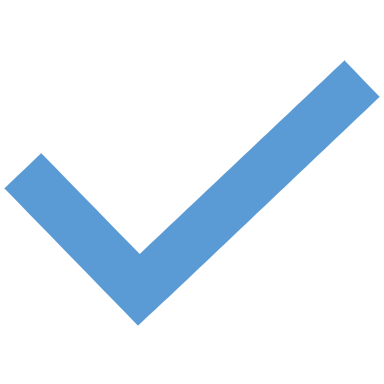 Free & Appropriate Public Education in the Least Restrictive Environment (FAPE/LRE)Preschool LRE
Preschool LRE
Preschool Outcomes
Parent Involvement
Disproportionality
Child Find
Early Childhood Transition
Transition
General Supervision
24
25
District State Performance Plan
(SPP) Public Reporting: Progress on SPP Indicators
https://www.eride.ri.gov/SPED_PublicReporting/
26
Planning for Focused On-Site Review(Tier ll -  LEAs selected, based on the data, to receive an on-site review)
Review of Overall SSS Schedule

Logistical Planning (elementary, middle and high school levels)
27